«The sights of London»
1) Today we’ll listen to Alina with her presentation about The Museum of Madame Tussaud’s.

2) Then we’ll speak about the sights of London.
3) Next, I would like to listen to your dialogues about London4) And, of course, I have some interesting tasks for you.
MADAME TUSSAUD'S
МУЗЕЙ МАДАМ ТЮССО
Выполнила ученица
5       класса Д
Хорошильцева  Алина                                                           
                                                                          
                                                       Учитель: Пилосян Анна Арменаковна
Madame Tussaud's is a world famous waxworks museum, which is situated in London. Музей Мадам Тюссо – это всемирно известный музей восковых фигур, который находится в Лондоне.
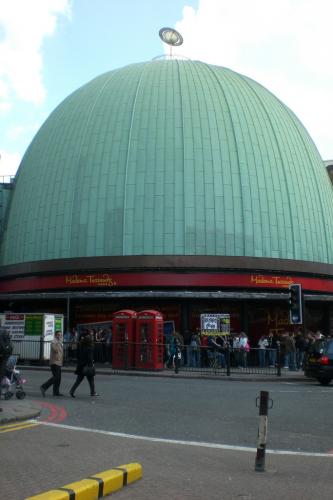 The museum has its branches in a
number of major cities of the world.

Музей Мадам Тюссо имеет филиалы
в нескольких крупных городах мира.
IN AMSTERDAM             В АМСТЕРДАМЕ
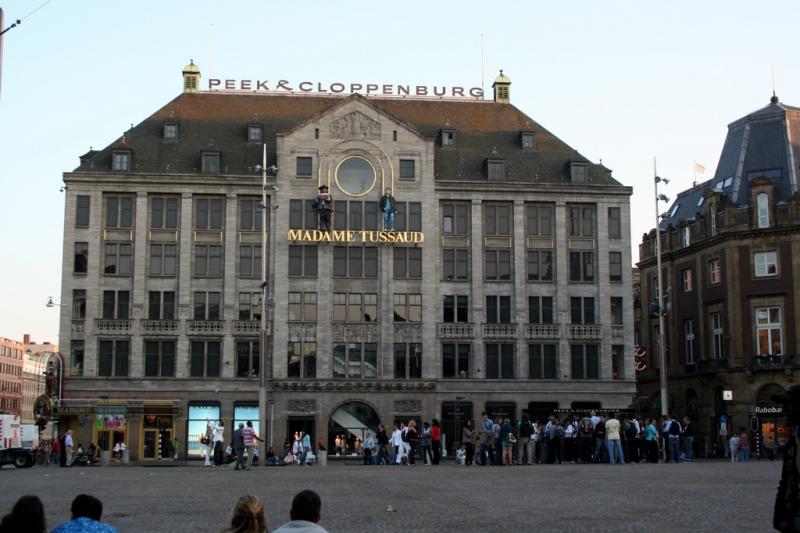 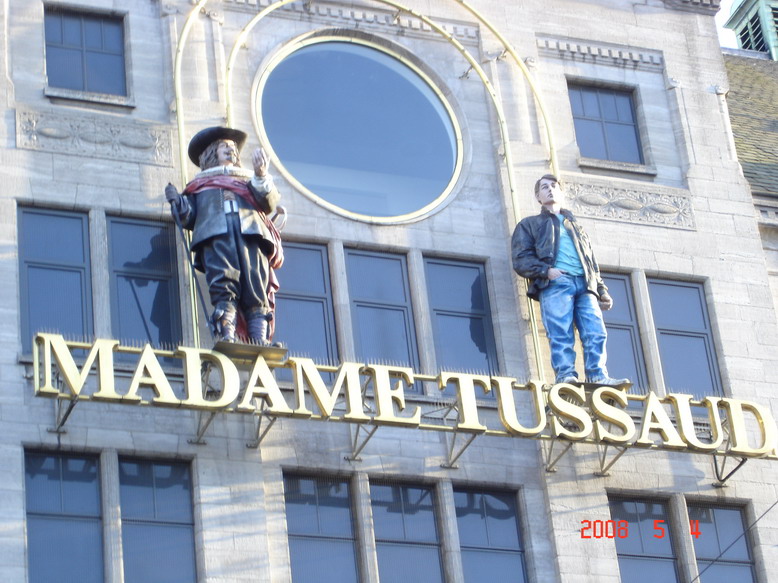 IN BERLINВ БЕРЛИНЕ
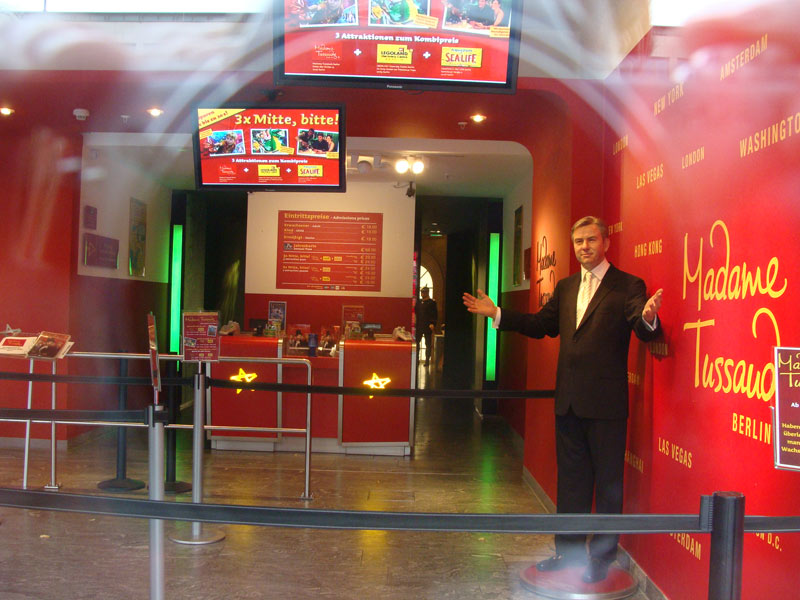 IN NEW-YORKВ НЬЮ-ЙОРКЕ
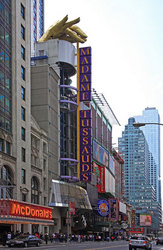 AND IN SOME OTHER СITIES 
OF THE WORLD
This is Madame Tussaud.
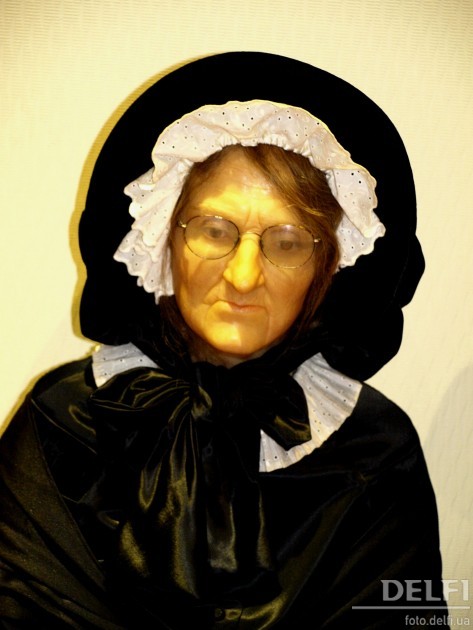 Marie Tussaud was a French artist known for her wax
sculptures. She was born in France in the 18th century. Her
Farther, a soldier, was killed in the Seven Year’s War just two
Months before Marie was born. Her mother was a housekeeper
for Dr. Phillippe Curtius, who was a physician skilled in wax
modelling.

Мари Тюссо была французским скульптором, известным
своими восковыми фигурами. Она родилась во Франции в
XVIII веке. Ее отец, который был солдатом, погиб на войне
за два месяца до ее рождения. А мать работала экономкой
у доктора Филиппа Куртиса, врача, который делал
восковые фигуры.
Curtius taught Marie the art of wax modelling. She started
to work for him and showed a lot of talent. During the French
Revolution, Marie made death masks of royalty and decapitated revolutionaries. When Curtius died in 1794, he left his collection of waxworks to Marie. 


Куртис научил Мари искусству восковой скульптуры. Она
начала работать на него, демонстрируя большой талант в
этой области. Во время Французской революции Мари
делала восковые маски  умерших членов королевской
семьи и казненных революционеров.  Когда в 1794 году
Куртис умер, он завещал свою коллекцию восковых фигур
Мари.
In 1802 Marie Tussaud went to London together with her
husband. She travelled with her collection throughout Great Britain and Ireland. She established her first permanent exhibition in Baker Street in 1835. Now Madame Tussaud’s wax useum is one of the major tourist attractions in London.

В 1802 году Мари Тюссо вместе с мужем переехала в Лондон. Она путешествовала по Великобритании и Ирландии, представляя свою коллекцию. Постоянная  выставка была впервые организованна  в 1835 году на Бейкер Стрит. Сейчас музей Мадам Тюссо – это одна из главных туристических достопримечательностей Лондона.
Here you can meet great characters of history
and art. Here actors, film stars, pop-singers and
sportsmen come face to face with famous
politicians. Let us just look.

Здесь вы можете встретить великих исторических личностей и деятелей искусства.
Здесь актеры, звезды кино, исполнители поп
музыки и спортсмены лицом к лицу  встречаются со знаменитыми
политиками. Давайте посмотрим…
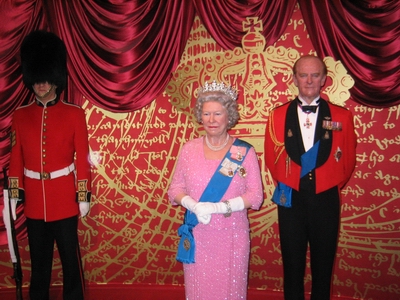 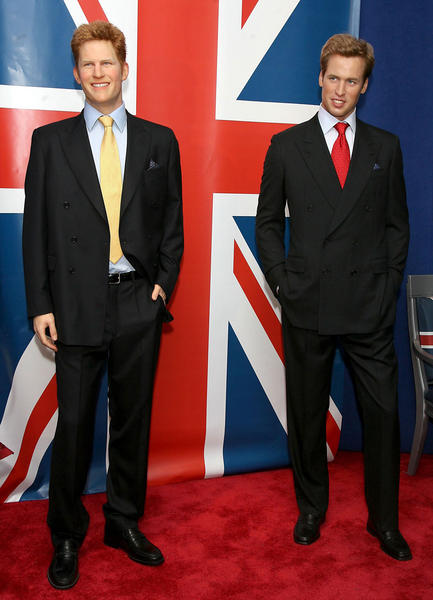 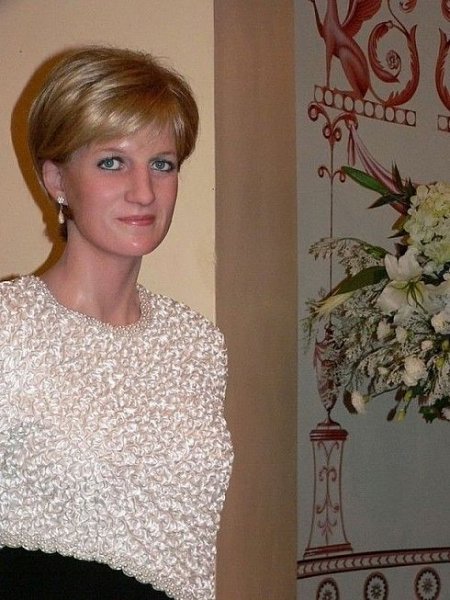 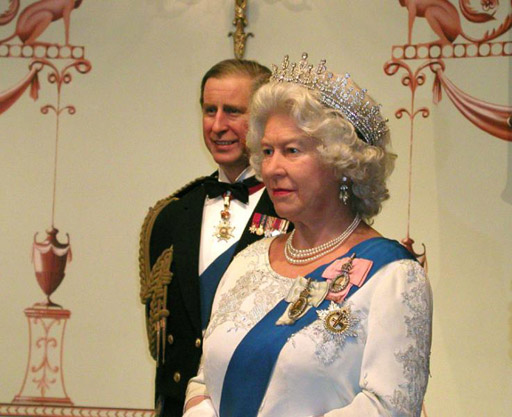 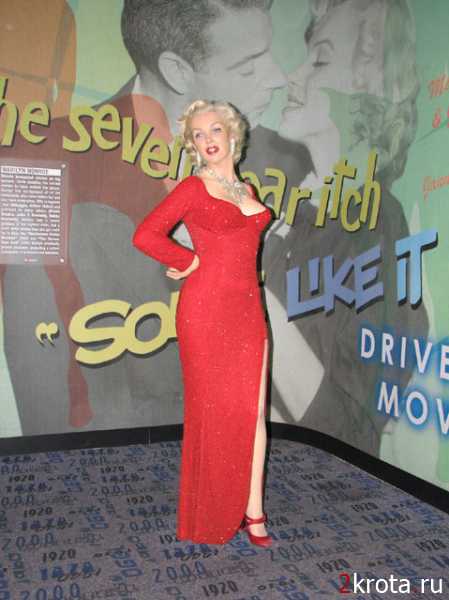 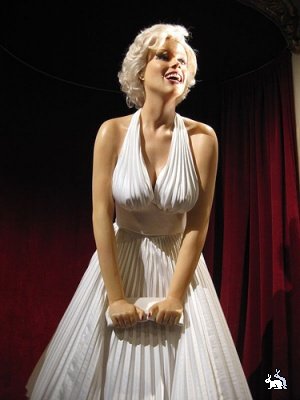 THE END
The London Eye
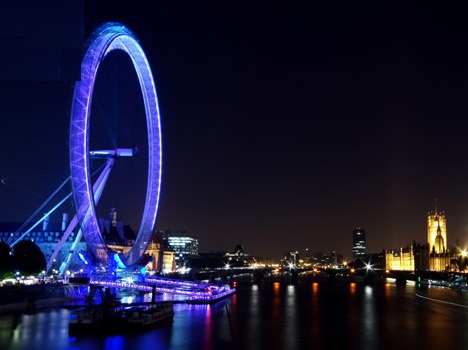 The Tower of London
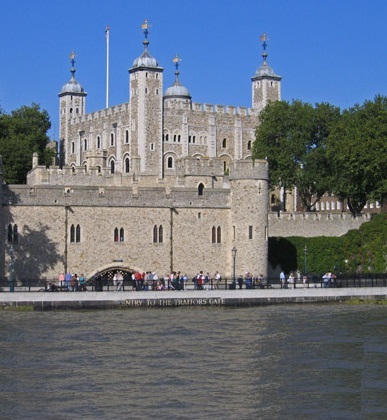 Big Ben
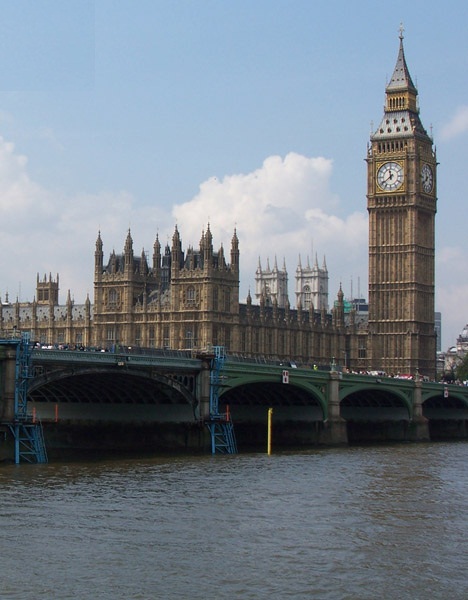 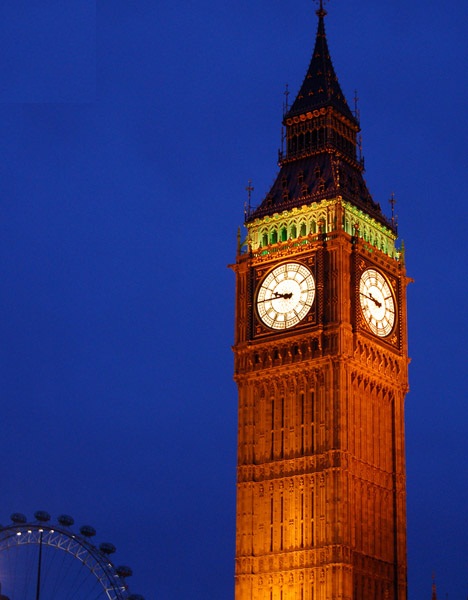 Tower Bridge
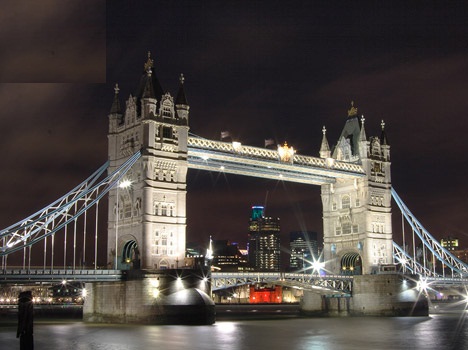 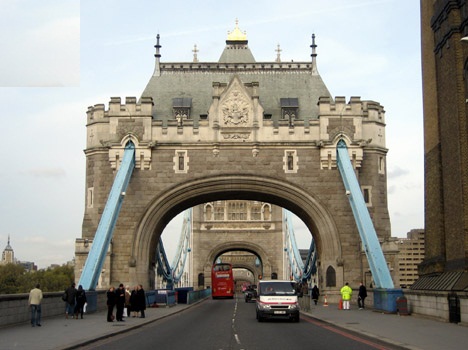 Madame Tussaudʹs Museum
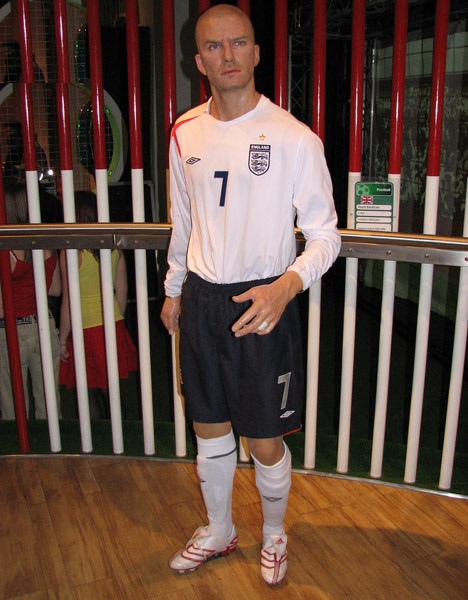 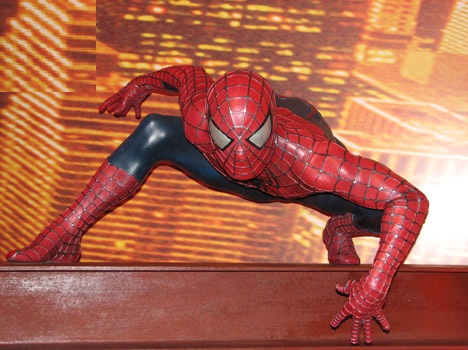 Trafalgar Square
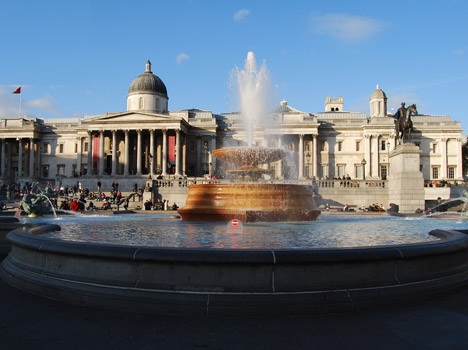 Buckingham Palace
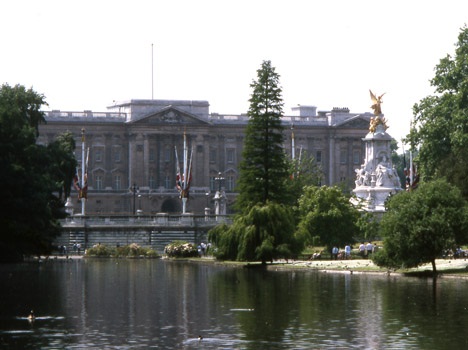 Westminster Abbey
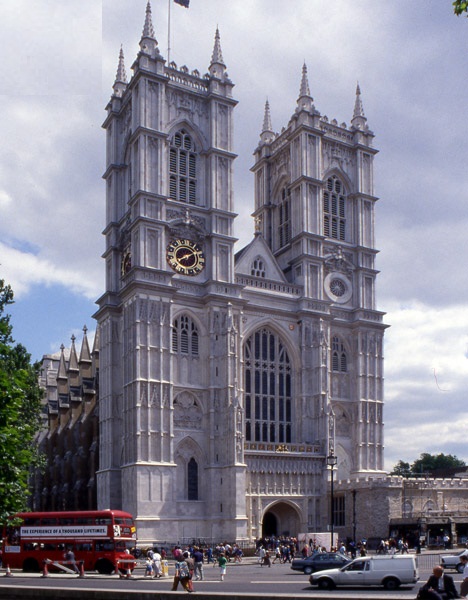 1. London is the capital of America.
2. Big Ben is a popular street.
3. Buckingham Palace is the place for the Queen.
4. The Thames is the main river in London. 
5. Westminster Abbey is a historic building.
6. Queen Elizabeth 2 lives in Westminster Abbey.
7. Trafalgar Square is a popular place for tourists.
+
+
+
+
+
+
+
1.Westminster Abbey is    
  a) the church              b) the river              c) the house

2. Buckingham Palace is the place for    
    a) the Queen   b) the Parliament   c) the businessmen

3. The Houses of Parliament is the place where       
   a)  teenagers dance
   b)country’s leaders speak                    c) Prince Charles lives

4. Trafalgar Square is       
    a) the museum             b)the art gallery     c) the street

5. Tower Bridge is across 
    a) the Rain             b) the Mississippi     c) the Thames
⃰
⃰
⃰
⃰
⃰
Thank you for your attention !